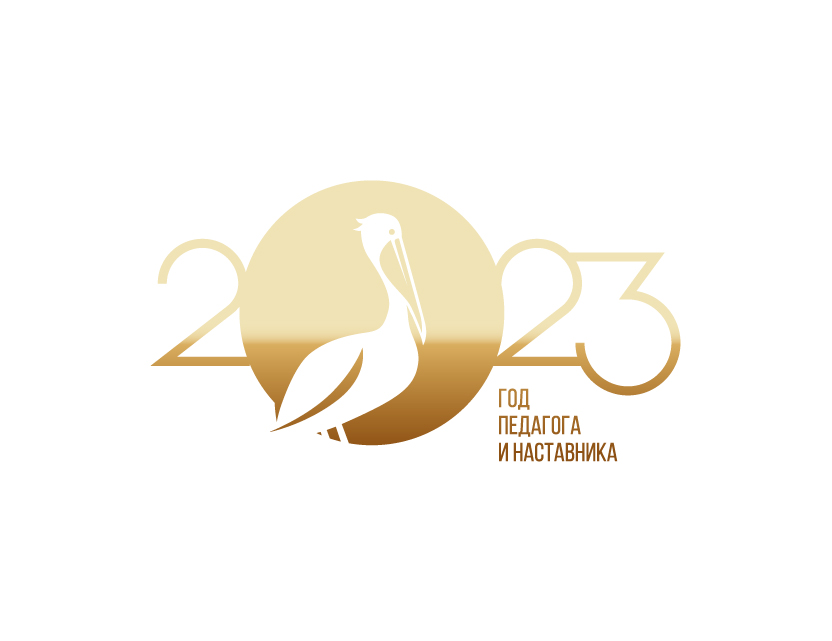 «ОБРАЗОВАТЕЛЬНО-ВОСПИТАТЕЛЬНЫЙ ПОТЕНЦИАЛ 
МУЗЕЙНОЙ ПЕДАГОГИКИ»
Шубелева Марина Евгеньевна, учитель русского языка и литературы, руководитель музея «Память говорит»  ГБОУ школы № 449 Пушкинского района  Санкт-Петербурга
ВОЕННО-ИСТОРИЧЕСКИЙ МУЗЕЙ 
«ПАМЯТЬ ГОВОРИТ»
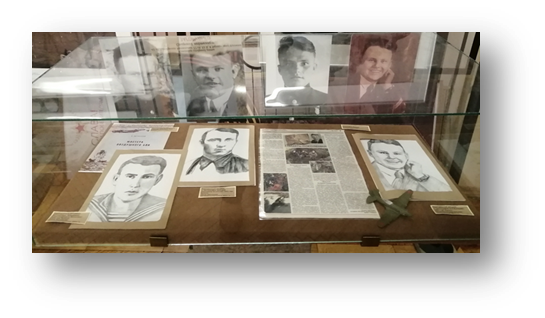 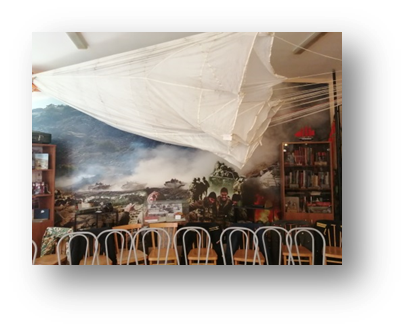 «СЕМЕЙНЫЕ
ФОТОХРОНИКИ»
«ЭХО 
ПРОШЕДШЕЙ ВОЙНЫ»
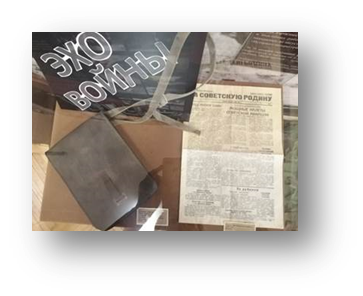 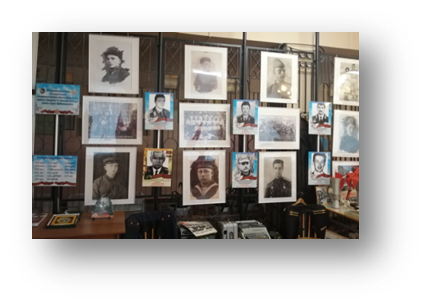 «МЫ ИЗВЛЕКАЕМ ПАМЯТЬ 
ИЗ ЗЕМЛИ»
«МЫ НЕ ОТДАЛИ ВЫСОТУ»
МУЗЕЙНО-ОБРАЗОВАТЕЛЬНАЯ ДЕЯТЕЛЬНОСТЬ
поисковo-исследовательскаядеятельность
экскурсионно-выставочная деятельность
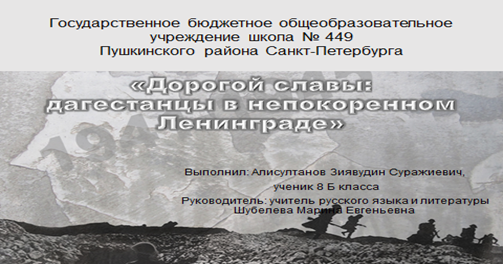 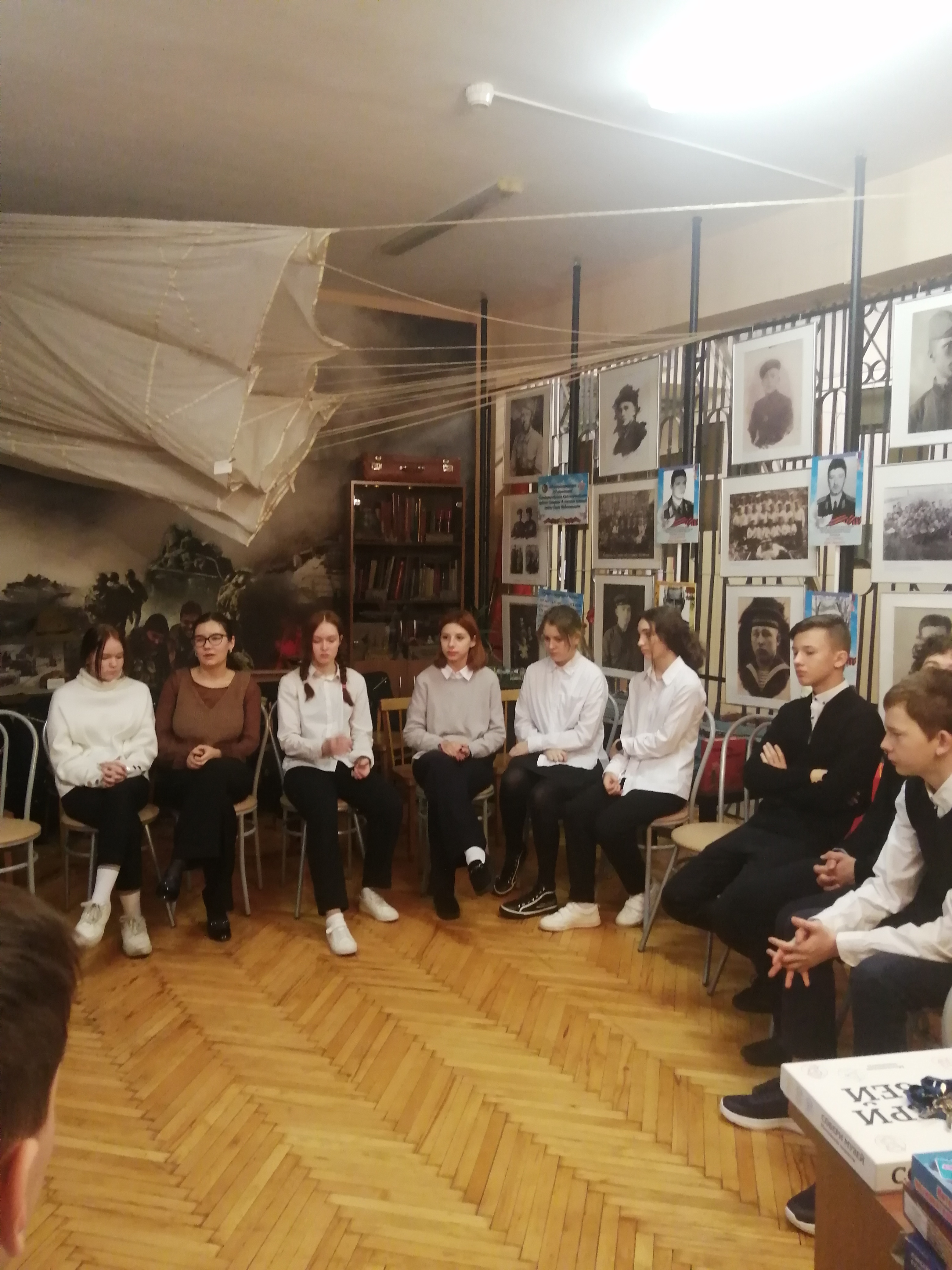 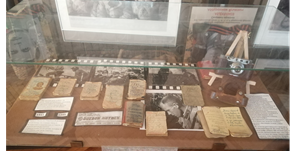 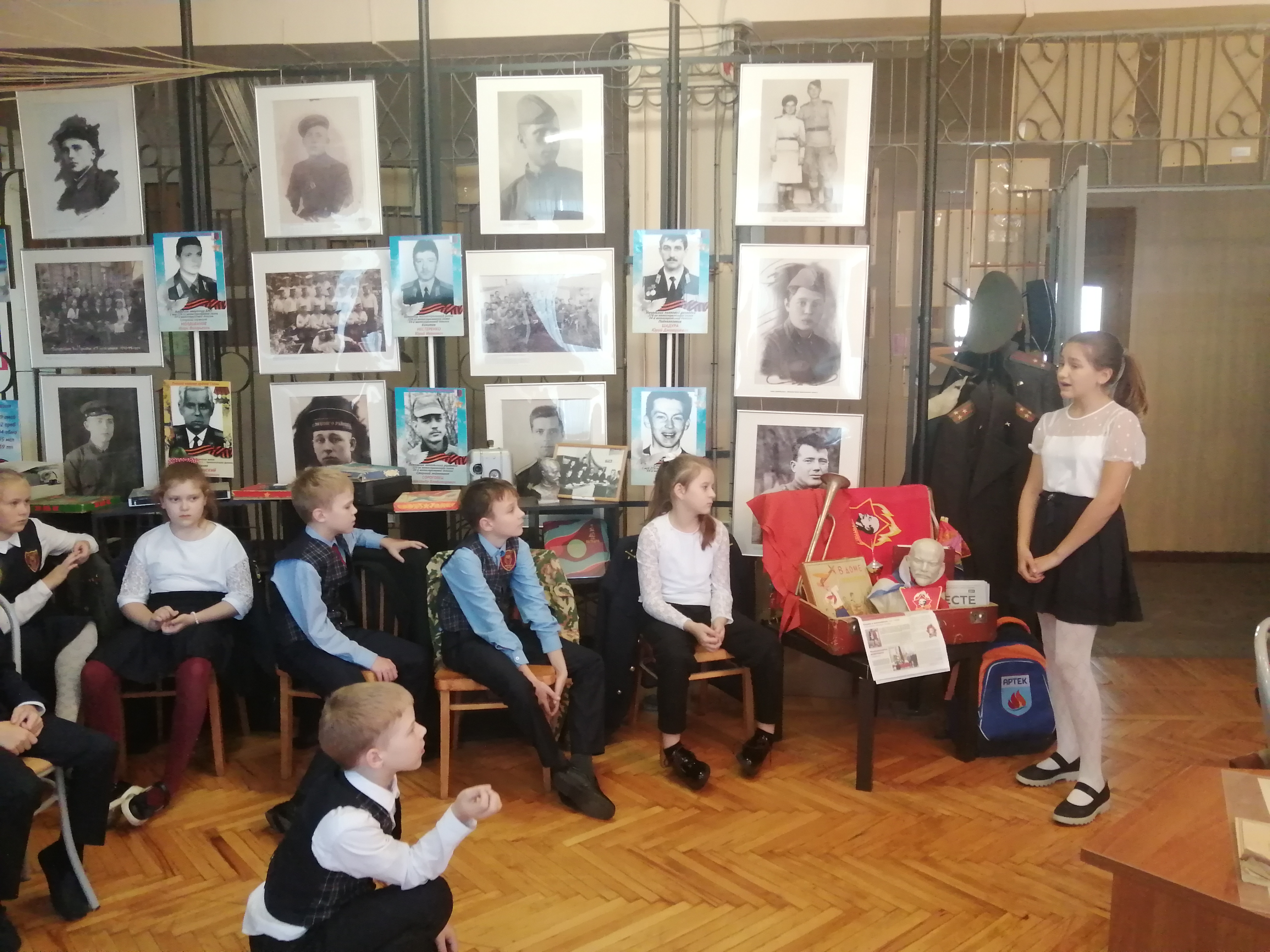 проектная деятельность
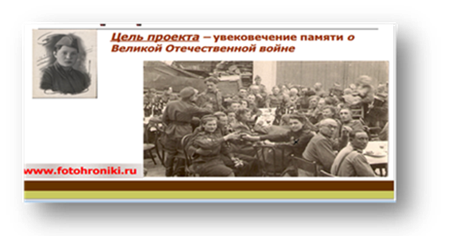 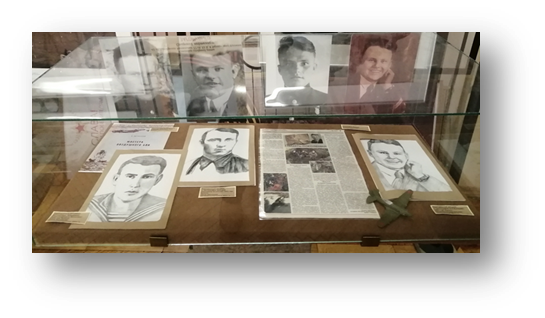 культурно-образовательная деятельность
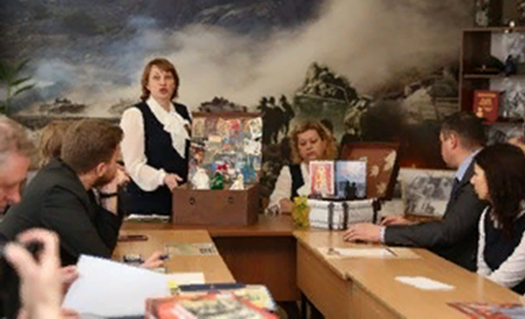 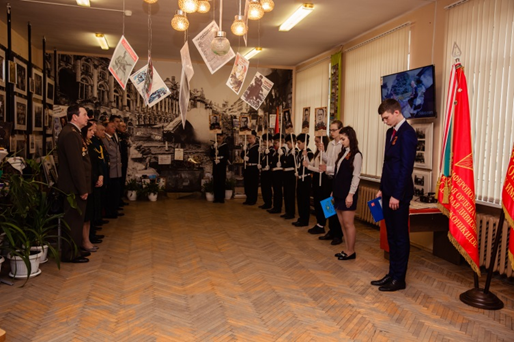 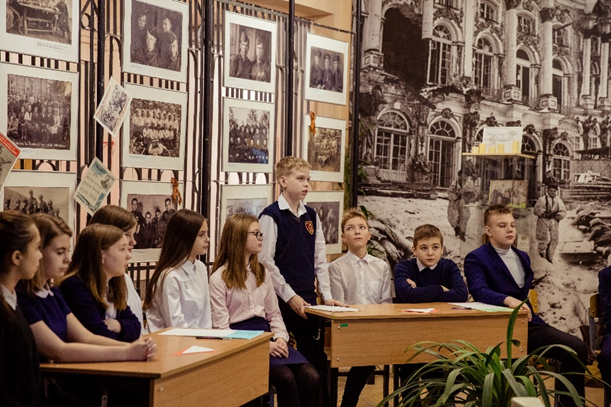 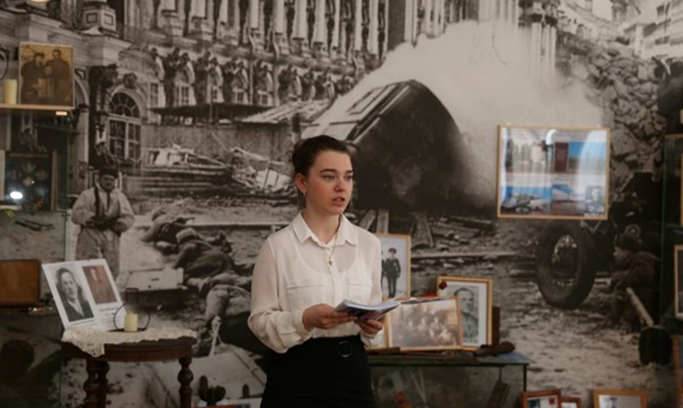 ПИЛОТНАЯ ПЛОЩАДКА ВСЕРОССИЙСКОГО ПРОЕКТА
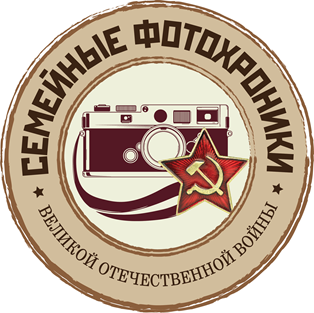 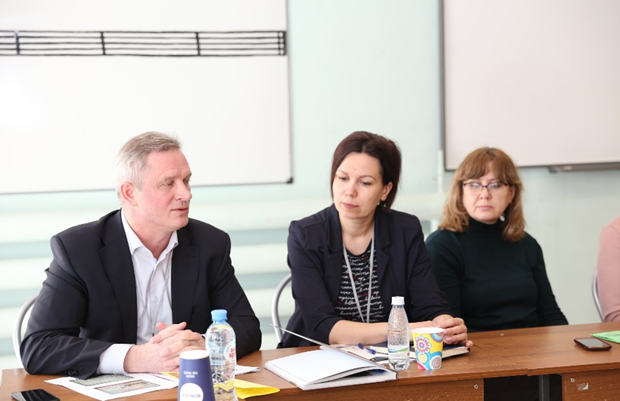 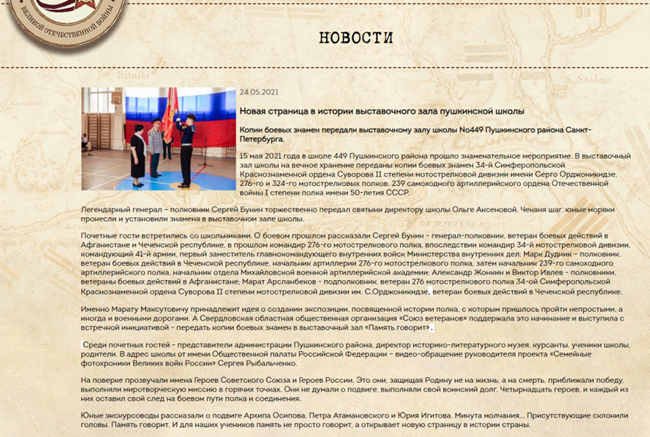 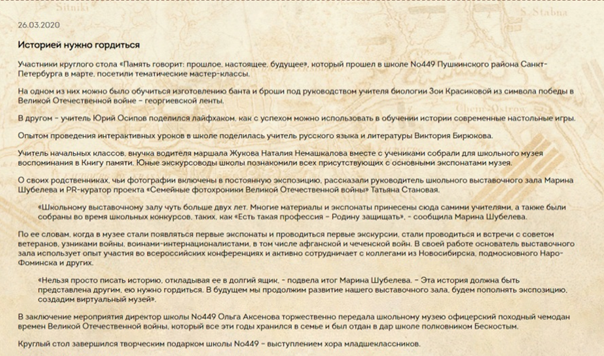 КРУГЛЫЙ СТОЛ 
«ПАМЯТЬГОВОРИТ:
ПРОШЛОЕ,НАСТОЯЩЕЕ,
БУДУЩЕЕ»
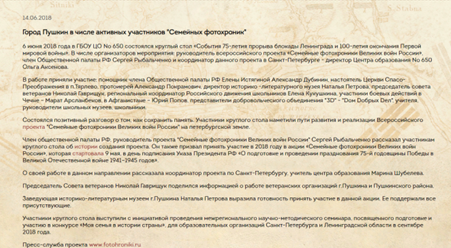 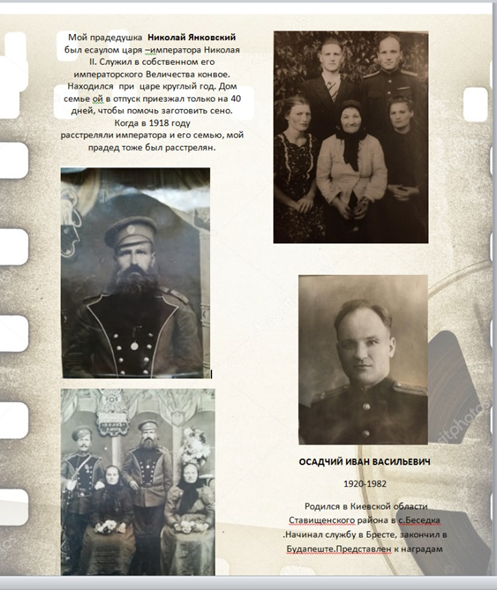 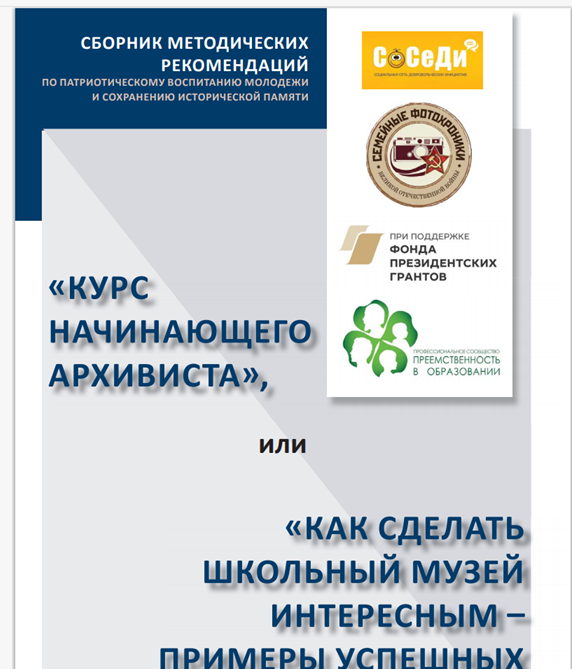 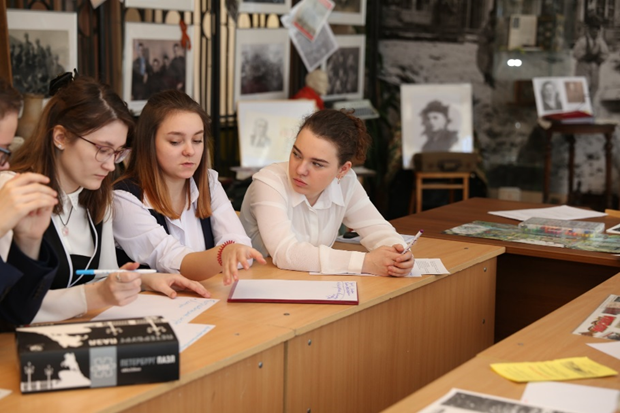 «ПАМЯТЬ ГОВОРИТ»-
ПАРТНЕР МУЗЕЯ ПОБЕДЫ
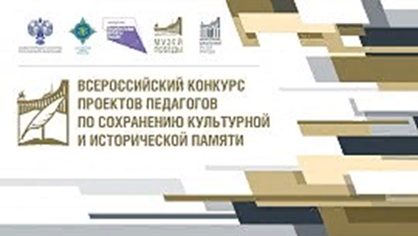 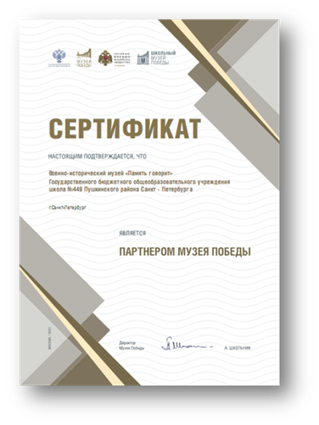 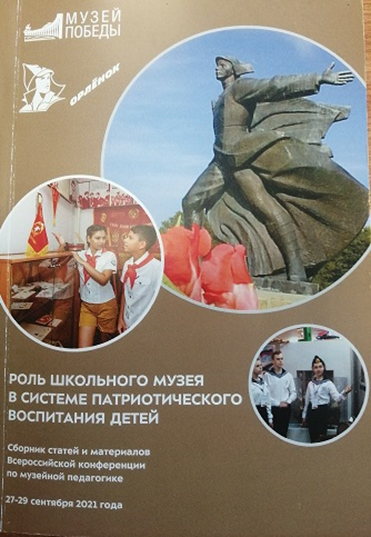 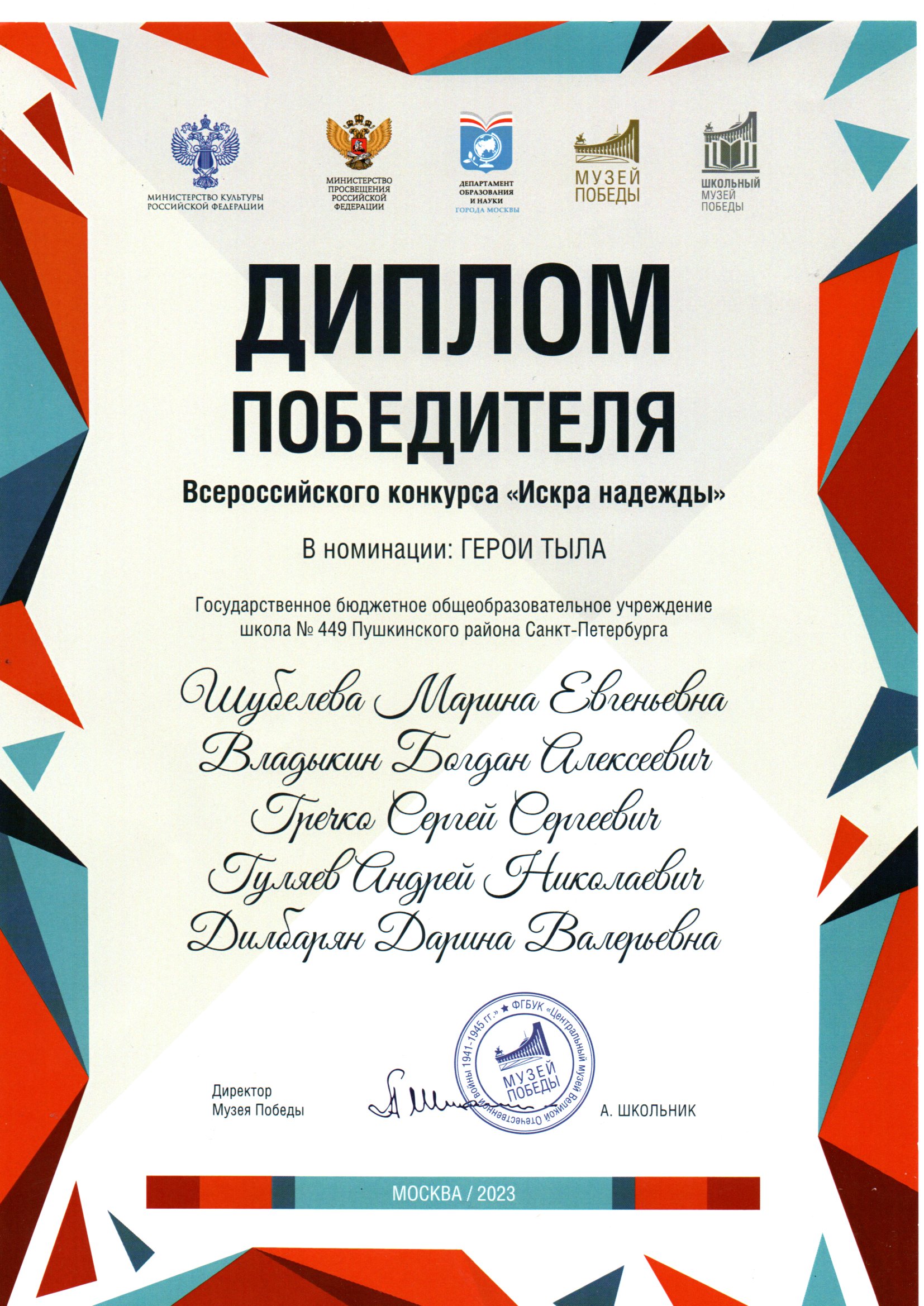 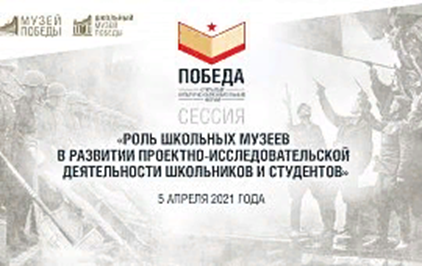 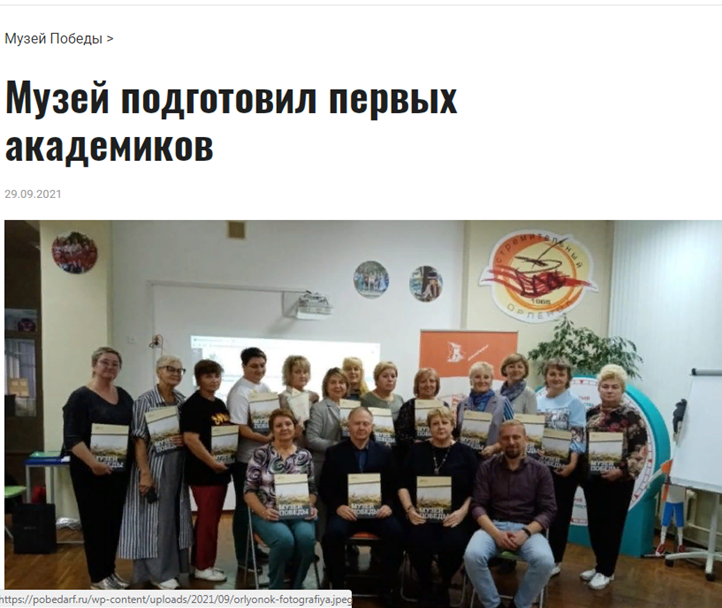 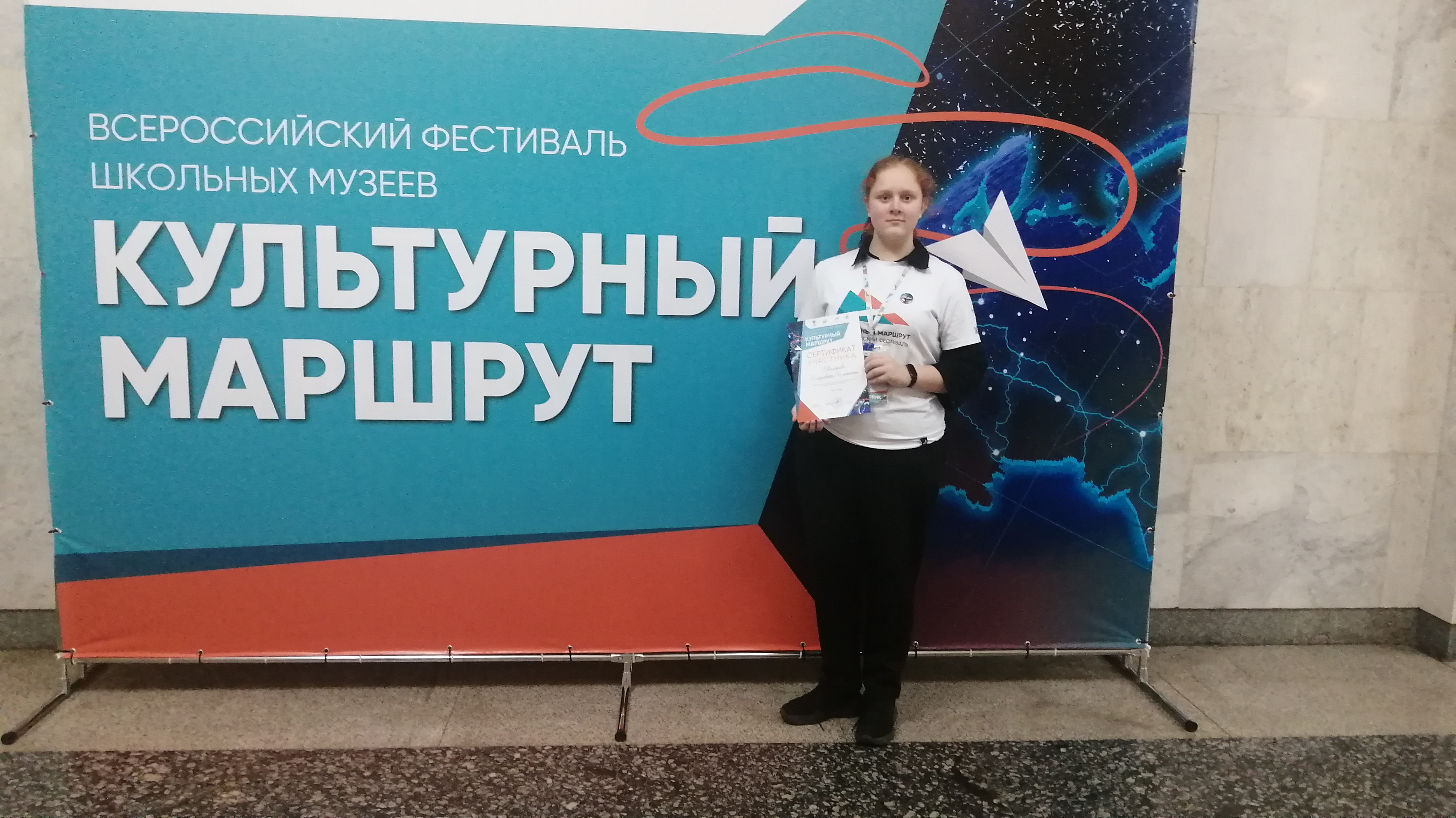 СОВРЕМЕННЫЙ ШКОЛЬНЫЙ МУЗЕЙ-ЭТО ОТКРЫТОЕ ОБРАЗОВАТЕЛЬНОЕ ПРОСТРАНСТВО,ЭТО ТВОРЧЕСКАЯ ЛАБОРАТОРИЯ,ГДЕ МУЗЕЙНАЯ ПЕДАГОГИКА-ЭТО СОДРУЖЕСТВО,СОТВОРЧЕСТВО,СОУЧАСТИЕ УЧЕНИКОВ,УЧИТЕЛЕЙ,РОДИТЕЛЕЙ И СОЦИАЛЬНЫХ ПАРТНЕРОВ…
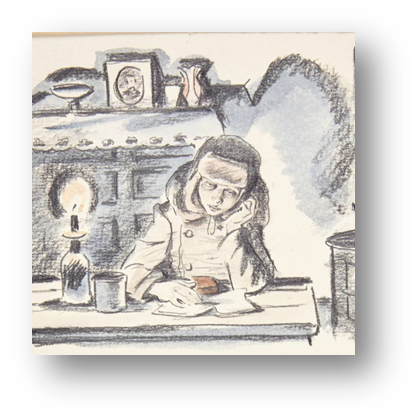 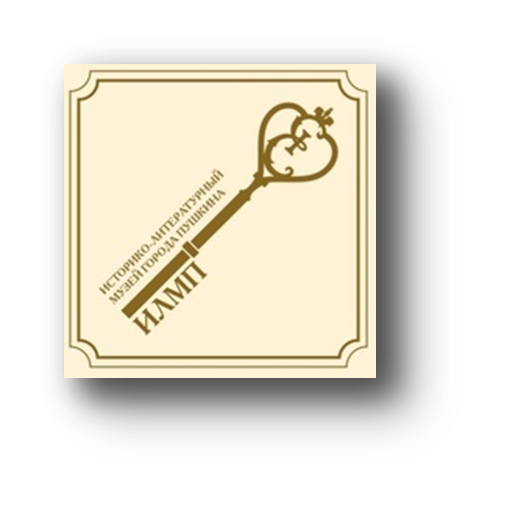 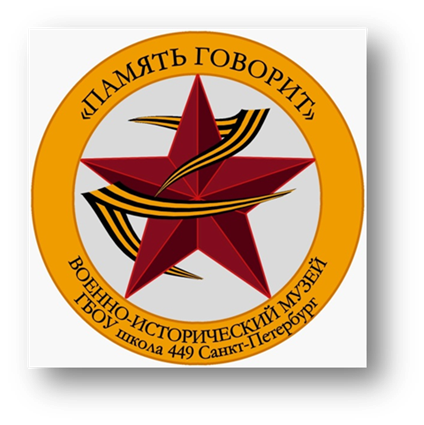 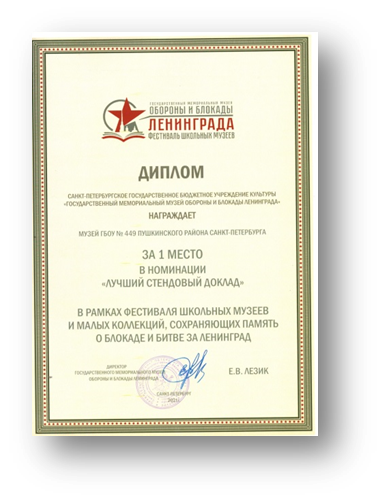 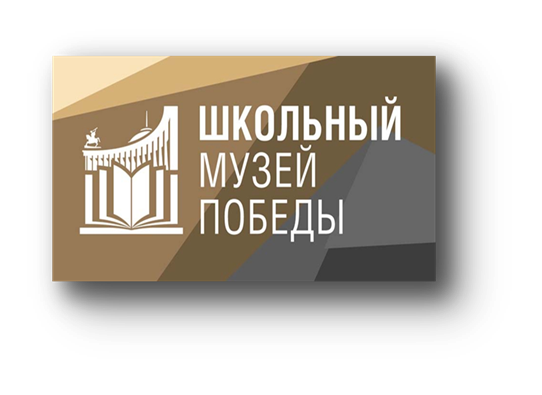 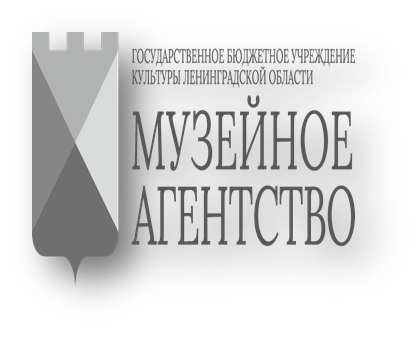 6
МУЗЕЙНЫЕ СТРАНИЦЫ
ОТКРОЮТ НАМ ГРАНИЦЫ.
И НОВАЯ ИСТОРИЯ 
НАПИШЕТСЯ ПРО НАС…
Контакты для взаимодействия:
Электронная почта^
shubeleva.marina@yandex.ru
Телефон
+7(911)973-96-85